November 2015
1st Vice Chair Report November 2015 - Dallas
Date: 2015-11-13
Authors:
Slide 1
Jon Rosdahl, CSR-Qualcomm
November 2015
Abstract
This slide contains requested reports and status from the 802.11 1st Vice-Chair:
Monday: 
	Other WG meeting plans
	Meeting room locations 
     Next meeting reminder 
     Meeting registration 
     Recording attendance 
     File server 
     Breakfast, breaks, social 	
Friday: 
Straw Poll of membership regarding this meeting location 
Future venues status and discussion
Slide 2
Jon Rosdahl, CSR-Qualcomm
September 2015
802.11 First Vice Chair Report
Monday– 802.11 Opening Plenary
Slide 3
Jon Rosdahl (CSR - Qualcomm)
September 2015
M3.3	II	Other WG meeting plans
802.1	802.3    802.11 	802.15 	802.16		802.18    802.19     802.21      802.22      802.24 

Treasurer Report: 11-15/1215r0

Patent policy (in IEEE-SA bylaws), patent policy (slide set), and antitrust guidelines
Slide 4
Jon Rosdahl (CSR - Qualcomm)
September 2015
Online Calendar
This session’s meetings are also shown on the 802.11 calendar on the 802.11 home page (http://www.ieee802.org/11).
This is a Google calendar “802_11_calendar@ieee.org”
There are multiple ways of accessing this information, for example from a cell-phone, or as a remote calendar.

Note: the schedule on this calendar is automatically updated shortly after the updates to the Online Meeting Schedule.  Online Meeting Schedule is most accurate.  Room changes will be posted on rooms.
Slide 5
Jon Rosdahl (CSR - Qualcomm)
November 2013
Monday Agenda Item 3.4
Meeting Areas
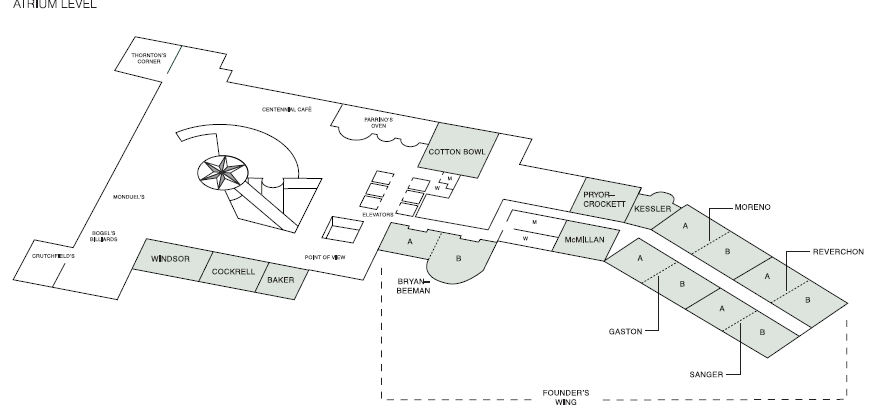 Jon Rosdahl (CSR - Qualcomm)
Slide 6
November 2013
Monday Agenda Item 3.4
Meeting Areas
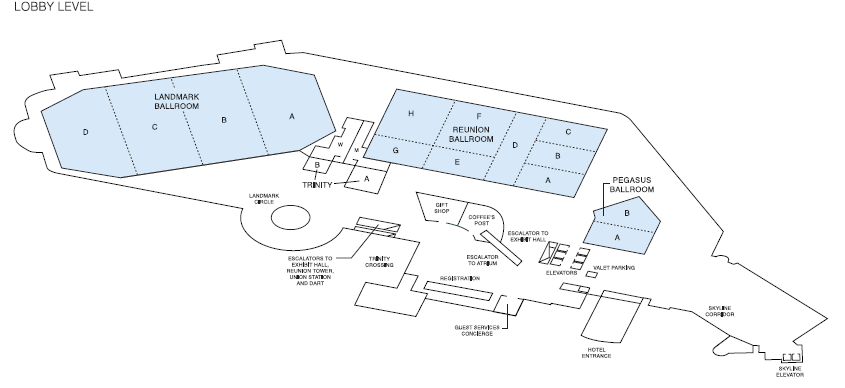 Jon Rosdahl (CSR - Qualcomm)
Slide 7
September 2015
M3.5 Next WG Meetings
Next 802 Interim Meeting – 
IEEE 802 Interim session – 17-22 January 2016
Hyatt Regency Atlanta, Atlanta, GA, USA

For information and registration links, see
Registration and Hotel Reservations https://802world.org/apps/session/94/register2
Jon Rosdahl (CSR - Qualcomm)
Slide 8
September 2015
M3.6 Meeting Registration
As of 08 November 2015
Jon Rosdahl (CSR - Qualcomm)
Slide 9
November 2015
2016 STANDARDS DVD
2016 Standards DVD will be available to all Registered Attendees. 

DVDs will be distributed at the Registration Desk.

A signature log will be maintained for all distributed DVD’s.
Slide 10
Jon Rosdahl, CSR-Qualcomm
September 2015
M3.7 Recording Attendance
It is a requirement that attendees record their participation at an 802.11 session and declare their affiliation.  This record is usually made using the IMAT attendance system.
If you wish to participate without recording attendance,  send an email per session to the WG 1st vice chair declaring your participation and affiliation.   
However, You cannot gain or maintain 802.11 voting membership using this method.
You must record 75% attendance of eligible 802.11 slots in a session for that session to count towards gaining or maintaining 802.11 voting membership
You need a single IEEE-SA web account
The IEEE SA web account requires a working email address
do not remove your email address from the account
Use the email address associated with that web account when registering attendance
If you change email addresses, update the web account,  don’t create a new web account, or your membership status may not be calculated properly.

Record attendance using this URL:    https://imat.ieee.org/attendance
Jon Rosdahl (CSR - Qualcomm)
Slide 11
September 2015
M3.8 Local File Document Server information
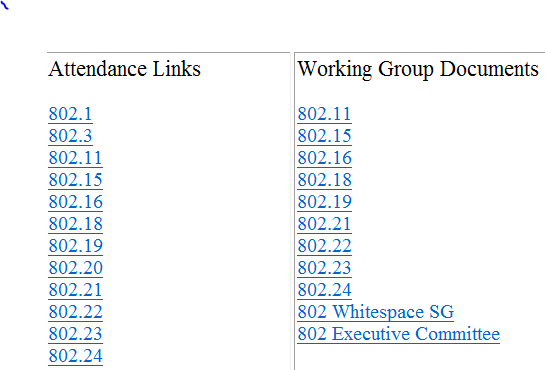 Local FTP server: ftp://griffin.events.ieee.org (anonymous)
External Document Server   https://mentor.ieee.org/802.11/documents
Jon Rosdahl (CSR - Qualcomm)
Slide 12
September 2015
Synchronizing while at the meeting
While Particularly important when external bandwidth is limited and unreliable
Please Use anonymous ftp
Host: ftp://griffin.events.ieee.org
User: anonymous
Password:  <your-email-address-here>
Destination directory: /802.11/15

Freeware tools are available,  for example search for “syncback free”  **

** Other tools are available.  The IEEE does not endorse the use of any particular tool.
Slide 13
Jon Rosdahl (CSR - Qualcomm)
November 2015
M3.9 FOOD & BEVERAGE
Reunion Foyer

Continental Breakfast                      	7:30 AM to 9:00 AM
Morning Coffee/Tea                        	10:00 AM to 11:00 AM
Afternoon Coffee/Tea/Snacks         	3:00 PM to 4:00 PM
Slide 14
Jon Rosdahl, CSR-Qualcomm
November 2015
SOCIAL EVENT
Registered attendees and their guests  (1 per attendee) are invited to attend a casual reception at the Hyatt Regency. 
Tickets are not required. – Please wear your Mtg Badge

Date: Wednesday November 11th  
Time: 6:30 PM – 9:30 PM
Place:     Marsalis Hall 

SOCIAL EVENT DRINK TICKET 
Attached to Name Badge Handout
Slide 15
Jon Rosdahl, CSR-Qualcomm
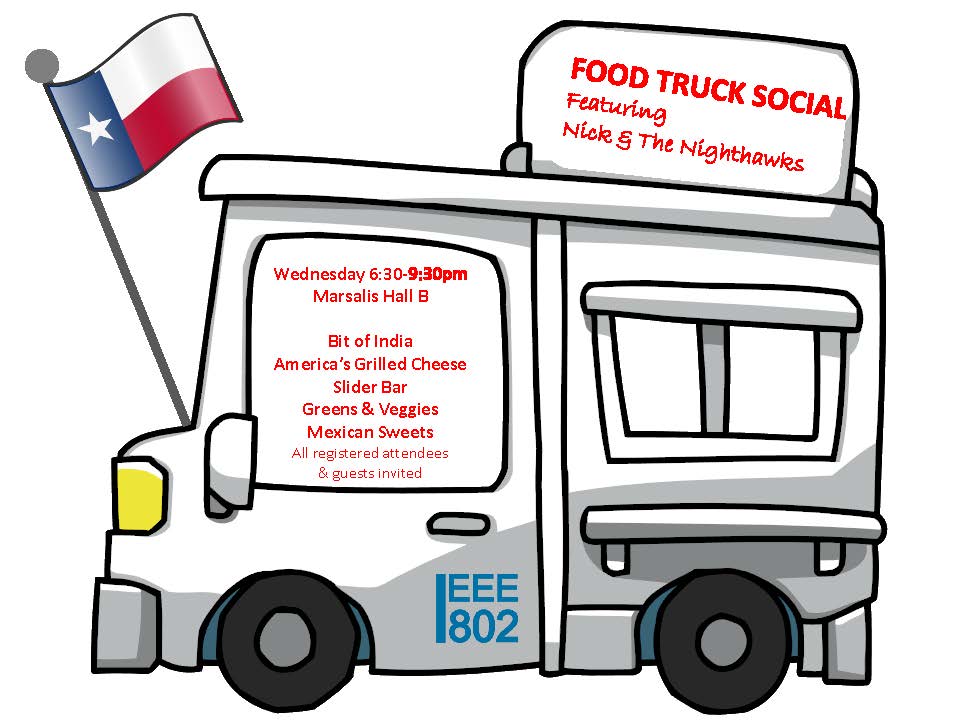 November 2015
Slide 16
Jon Rosdahl, CSR-Qualcomm
November 2015
Welcome to Dallas
Social Attached is the social flyer with all the details.
Guest badges are available from Donna at Meeting Concierge after 11:30 on Tuesday.
2. DVD’s distributed at registration
3. Receipts for registrations available from Donna at Meeting Conceirge starting Wednesday morning. If they require something unique please have them email Lisa Ronmark.
4. See website and bulletin board for lunch and dinner specials offered by hotel.  Additional items also available from the coffee shop.
5. Information on Maucau (Maucao) available near registration.
6. Registration and hotel reservations are available for January interim in Atlanta.
Slide 17
Jon Rosdahl, CSR-Qualcomm
September 2015
802.11 First Vice Chair Report
Wednesday – 802.11 Mid-Week Plenary
Slide 18
Jon Rosdahl (CSR - Qualcomm)
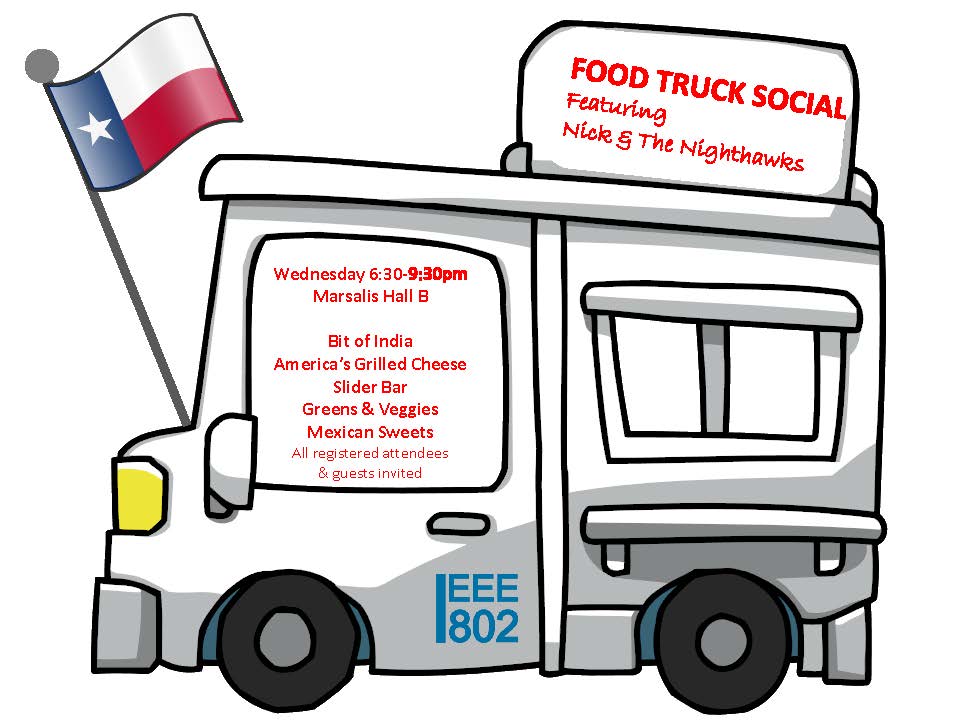 November 2015
Slide 19
Jon Rosdahl, CSR-Qualcomm
September 2015
802.11 First Vice Chair Report
Friday – 802.11 Closing Plenary
Slide 20
Jon Rosdahl (CSR - Qualcomm)
September 2015
F3.1.2: 802.11 Venue Straw polls
Return to Dallas?:   Y:37    N: 28
Jon Rosdahl (CSR - Qualcomm)
Slide 21
November 2015
F3.1.3: Future Venue Insight
Future 802 Wireless Interims:
	May 2016 Hilton WaikoloaSept 2016:  Finalists –
Warsaw Doubletree, 
Warsaw Marriott, 
Budapest Marriott
Nov 30 Wireless Chairs SC Telecon to determine location.
	Jan 2017   Hyatt Regency AtlantaMay 2017 Daejeon Convention CenterSept 2017 Hilton WaikoloaJanuary 2018 Hotel Irvine (TBC – contract pending)May 2018 TBDSept 2018  Hilton Waikoloa
Slide 22
Jon Rosdahl, CSR-Qualcomm
November 2015
F3.1.3: Future Venue Insight
Future 802 Plenary Sessions:
January 2016 – 802 Interim - Hyatt Regency Atlanta
March 2016 Venetian Macao - Macao
July 2016      Manchester Grand Hyatt – San Diego
Nov 2016      Grand Hyatt San Antonio
March 2017   Hyatt Regency/Fairmont – Vancouver
July 2017	Estrel Hotel – Berlin
Nov 2017       Caribe Hotel and Convention Center - Orlando
March 2018   Hyat Regency O’Hare – Rosemont, IL
July 2018   	 Manchester Grand Hyatt – San Diego
Nov 2018	Potential Targets: 
KL - Ritz and Marriott
(2015-11-12 - Floor space Price update)
SuZhou, China - 
(New facility, pricing model being negotiated, Sponsor capability investigation)
Slide 23
Jon Rosdahl, CSR-Qualcomm
November 2015
802 Plenary March 2016
Save the Date: 13-18 March 2016
Registration target to open Dec 1, 2015
Meeting Space – Covered by Room Block
Hotel Information: (Block Reservation open Dec 1 – Feb 16)
charges are a bit higher on weekends:
Friday: 1,700 MOP  (~USD$213)
Saturday: 2,300 MOP (~USD$288)
Sunday-Thursday : 1,550 MOP (~USD$194)
Required 802 Block = 3255 total nights at a cost of about $650,338
Make Reservations Early to be in the block
Required Nights: 2 or 3 (TBD during EC closing plenary)
Cancellation Policy: 
	Cancel prior to Feb 16, 2016
Slide 24
Jon Rosdahl, CSR-Qualcomm
November 2015
802 Plenary March 2016
Getting to Macao:
FYI:  http://www.macau-airport.com/en/flight-information/flight-time-table/arrivalYou can click "Flight Timetable" and review the flight destinations for the Macao airport. 

Ferry from Hong Kong is most common method.
	about 30 Min Ferry from Hong Kong to Macao

More Details will be included in Meeting Announcement.
Slide 25
Jon Rosdahl, CSR-Qualcomm
September 2015
Local Venue Information AdHoc
Next Plenary: 
			13-18 March 2016, the Venetian Macao, China
The Venetian Macao~Resort~Hotel 
Estrada da Baia de N. Senhora da Esperanca, 
Cotai, Macau (SAR), P.R. China

Please suggest 
Restaurants, 
methods of getting from Airport to Hotel, 
local attractions
Etc.
Send suggestions to Jon Rosdahl who will forward to the appropriate PCO for posting.
-------Deadline Jan 5th ---
Jon Rosdahl (CSR - Qualcomm)
Slide 26
September 2015
Local Venue Information AdHoc
802 Interim: 
January 17-22, 2016 at the Hyatt Regency in Atlanta, Georgia USA

Hyatt Regency Atlanta
265 Peachtree Street NE
Atlanta, GA 30303
USA
Tel: +1 (404) 577-1234
Hotel Information: http://www.atlantaregency.hyatt.com 
Please suggest 
Restaurants, 
methods of getting from Airport to Hotel, 
local attractions
Etc.
Send suggestions to Jon Rosdahl who will forward to the appropriate PCO for posting.
-------Deadline Jan 5th ---
Jon Rosdahl (CSR - Qualcomm)
Slide 27